Валентин Берестов
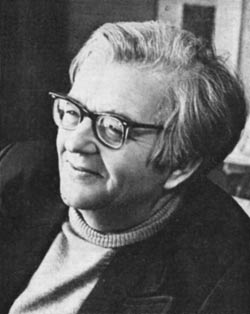 Petra Chalupová, 391690
Валентин Берестов
русский детский поэт, писатель, переводчик
из семьи учителя
поступил на исторический факультет МГУ и потом поехал на археологические раскопки
о своих путешествиях он писал в исторических повестях «Меч в золотых ножнах» и «Два огня» 
его произведения публикованы в периодике «Юность» и «Смена» 
создал свой первый поэтический сборник «Отплытие» и тоненькую книжку для дошкольников «Про машину»
познакомился с Мандельштам, Ахматовой, Чуковским и с Толстым
в своих стихах - он лирик и философ
писал прозаические сказки вместе с другими авторами Т. Александровой, Н. Панченко
Валентин Берестов
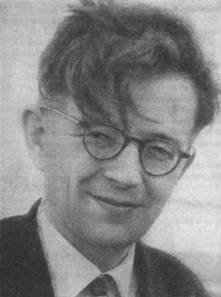 Его творчество
как переводчик познакомил нас с поэтoм Франтишкeм Грубинoм
литературовед-исследователь творчества Пушкина, Шекспира...
как публицист изучал творчество других поэтов
пушкинистика Берестова отличается глубинным прочтением произведений поэта, произведения Пушкина связаны с его биографией 
его статьи о Дале, Блоке, Есенине, Мандельштаме, о творчестве Высоцкого увлекательны
написал мемуары о детстве и о великих современниках (Чуковском, Ахматовой, Пастернаке…
занимался пересказами библейских преданий, переводами стихов поэта Мориса Карема
О нем писали
Чуковский
«Этот четырнадцатилетний хилый подросток обладает талантом огромного диапазона, удивляющим всех знатоков. Его стихи классичны в лучшем смысле этого слова, он наделен тонким чувством стиля и работает с одинаковым успехом во всех жанрах, причем эта работа сочетается с высокой культурностью, с упорной работоспособностью. Его нравственный облик внушает уважение всем, кто соприкасается с ним».
Коржавин
«Берестов — это прежде всего талантливый, умный и, если можно так выразиться, веселый лирический поэт»
Произведения Берестова
сказки
Аист и соловей 
Змей-хвастунишка 
Злое утро 
Как найти дорожку 
Сказка про выходнoй день
Честное гусеничное 
детская книга - Вавилонская башня
азбука с играми - Парад-Алле! 
эпос - Читалочка
стихотворения
Рассказ по картинке
Дверь
Про машину
двустишие 
Что делать, чтоб младенец розовый
Педагогика
переводы сказок 
Голубь и пшеничное зерно
Осень в лесу
Мультфильмы
по его сценарию были сняты два мультфильма режиссёром Аидой Зябликовой и художником Геннадием Смоляновым - «Дом для Кузьки» и «В стране Бобберов 1. Гомункулус»
Кузька приобрёл популярность у детей
« Гори, гори ясно»
«Мария, Мирабела»
http://bibliopskov.ru/berestov.htm
Змей-хвастунишка
— Ах так! — возмутился Витя. — Ну хорошо! Тогда я сам тебя исправлю. Теперь уж ты никого не обманешь и не напугаешь, хоть лопни от злости! 
Мальчик взял кисть и краски и превратил нарисованное солнце в смешную рожицу. 
Змей опять полетел в небо, распевая песенку: 
— Я лечу, 
Я парю, 
Что хочу, 
То творю! 
Он и дразнился, и врал, и хвастался. Но теперь все видели его смешную рожицу и думали, что он шутит. А он и не думал шутить. 
— Я — солнце! Слышите? Я — солнце! — кричал Змей. 
— Ха-ха-ха! — смеялись птицы. — Ох и насмешил! Ох и уморил! С тобой, брат, не соскучишься!
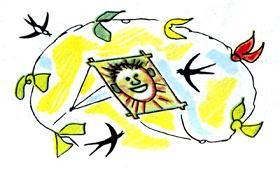 Как найти дорожку
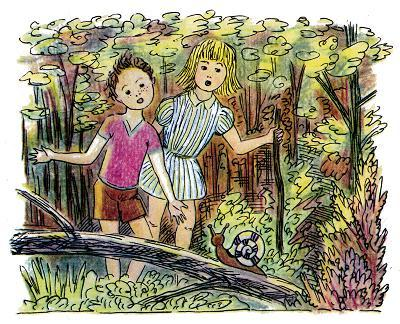 Видят, ползёт Улитка. 
— Эй, Улитка, расскажи, 
Эй, Улитка, покажи, 
Как найти дорожку 
К дедушке в сторожку? 
— Рассказывать до-о-олго, — вздохнула Улитка. — Лу-у-учше я вас туда провожу-у-у. Ползите за мной. 
— Спасибо, Улитка! — говорят ребята. — Нам некогда ползать. Лучше мы ещё кого-нибудь спросим.
Про машину
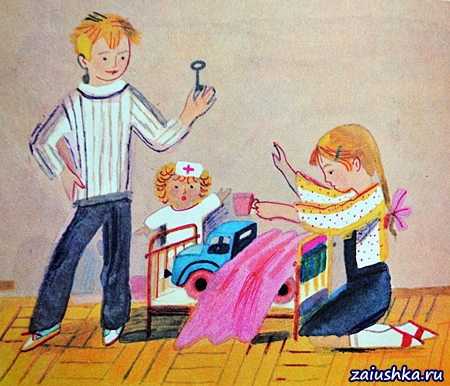 Доктор выслушал больную,
Грузовую,
Заводную,
Головою покачал
И сказал:
— Почему болеет кузов
Он не может жить без грузов.
Потому мотор простужен,
Что мотору воздух нужен.
Надоело 
Жить без дела, -
И машина заболела.
Ей не нужно тишины,
Ей движения нужны.
Как больную нам спасти?
Ключик взять -
И завести!
Источники
http://berestov.ouc.ru/
http://bibliogid.ru/pisateli/o-pisatelyakh/537-berestov-valentin-dmitrievich
http://www.miloliza.com/berestov.html
http://bibliopskov.ru/berestov.htm
http://bookz.ru/authors/valentin-berestov/beresv06/1-beresv06.html
Спасибо за внимание! 